2 Samuel 24:18-25
18 And Gad came that day to David and said to him, go up, erect an altar to the Lord on the threshing floor of Araunah the Jebusite. 19 So David, according to the word of Gad, went up as the Lord commanded. 20 Now Araunah looked, and saw the king and his servants coming toward him. So Araunah went out and bowed before the king with his face to the ground. 21 Then Araunah said, why has my lord the king come to his servant? And David said, to buy the threshing floor from you, to build an altar to the Lord, that the plague may be withdrawn from the people. 22 Now Araunah said to David, let my lord the king take and offer up whatever seems good to him. Look, here are oxen for burnt sacrifice, and threshing implements and the yokes of the oxen for wood. 23 All these, O king, Araunah has given to the king. And Araunah said to the king, may the Lord your God accept you. 24 Then the king said to Araunah, no, but I will surely buy it from you for a price; nor will I offer burnt offerings to the Lord my God with that which costs me nothing. So David bought the threshing floor and the oxen for fifty shekels of silver. 25 And David built there an altar to the Lord, and offered burnt offerings and peace offerings. So the Lord heeded the prayers for the land, and the plague was withdrawn from Israel.
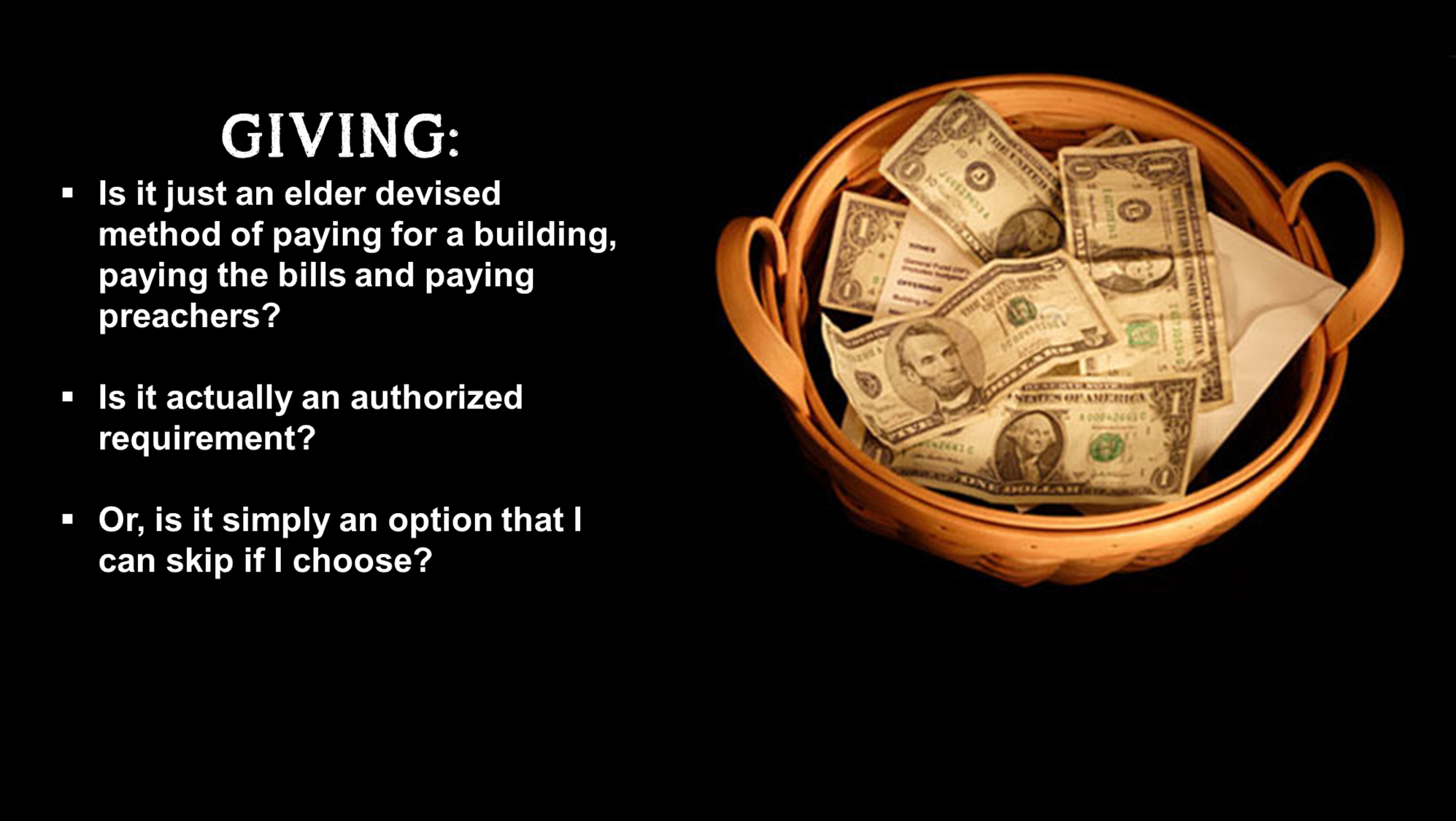 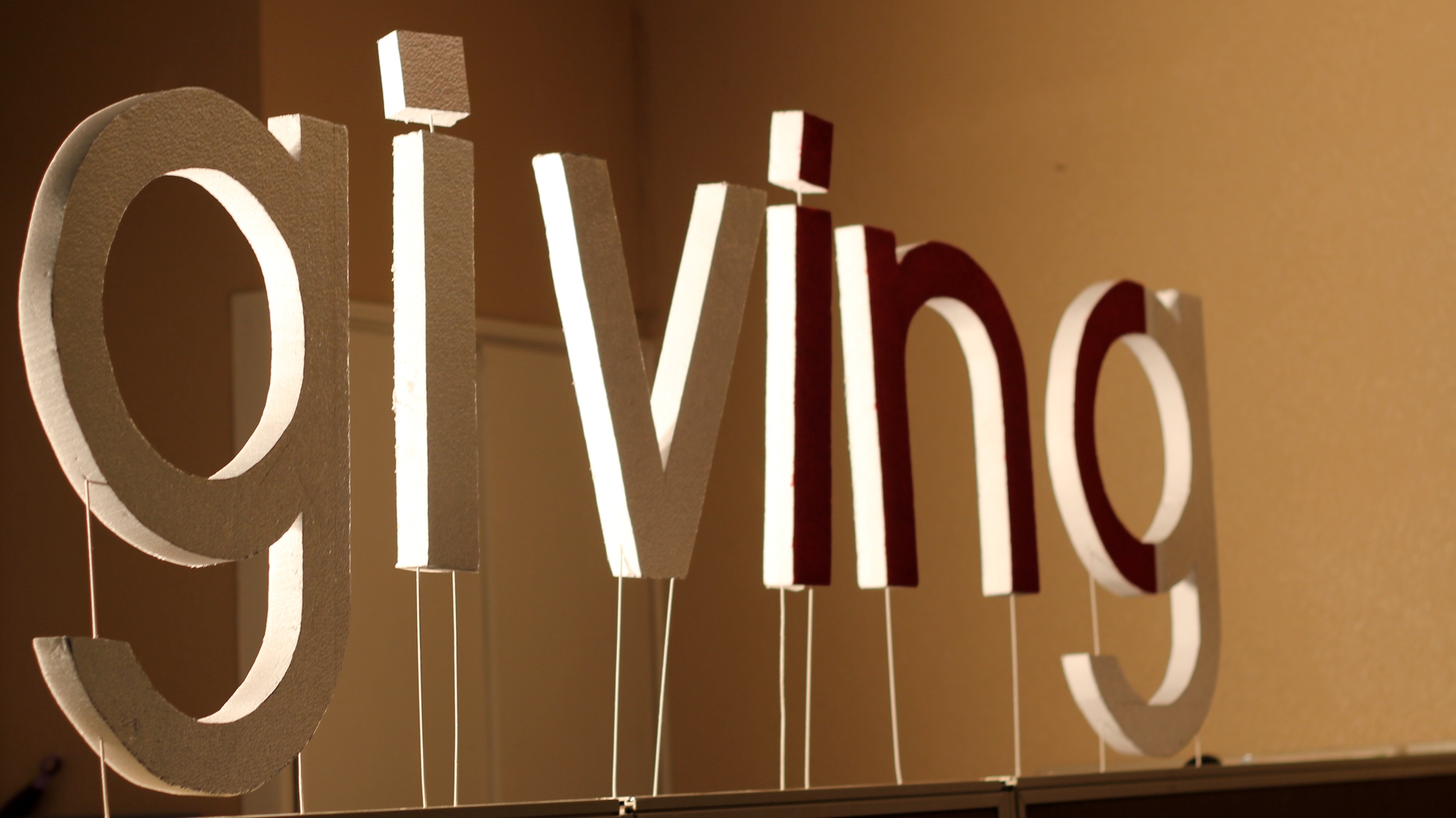 In the O.T. sacrifices were gifts: “For every high priest taken from among men is appointed for men in things pertaining to God, that he may offer both gifts and sacrifices for sins” (Heb 5:1).
The Magi worshiped Jesus by giving: “And when they had come into the house, they saw the young Child with Mary His mother, and fell down and worshiped Him. And when they had opened their treasures, they presented gifts to Him: gold, frankincense, and myrrh” (Matt 2:11).
Giving (sharing) is listed among other avenues of worship: “And they continued steadfastly in the apostles’ doctrine and fellowship, (koinonia, Rom 15:26—contribution) in the breaking of bread, and in prayers” (Acts 2:42).
When Paul receive a contribution from Philippi it was an acceptable sacrifice to God: “. . . having received from Epaphroditus the things sent from you, a sweet-smelling aroma, an acceptable sacrifice, well pleasing to God” (Phil 4:18).
2nd Lesson
Giving is an expression of thankfulness for receiving God’s grace: “But as you abound in everything—in faith, in speech, in knowledge, in all diligence, and in your love for us—see that you abound in this grace also” (2 Cor 8:7).
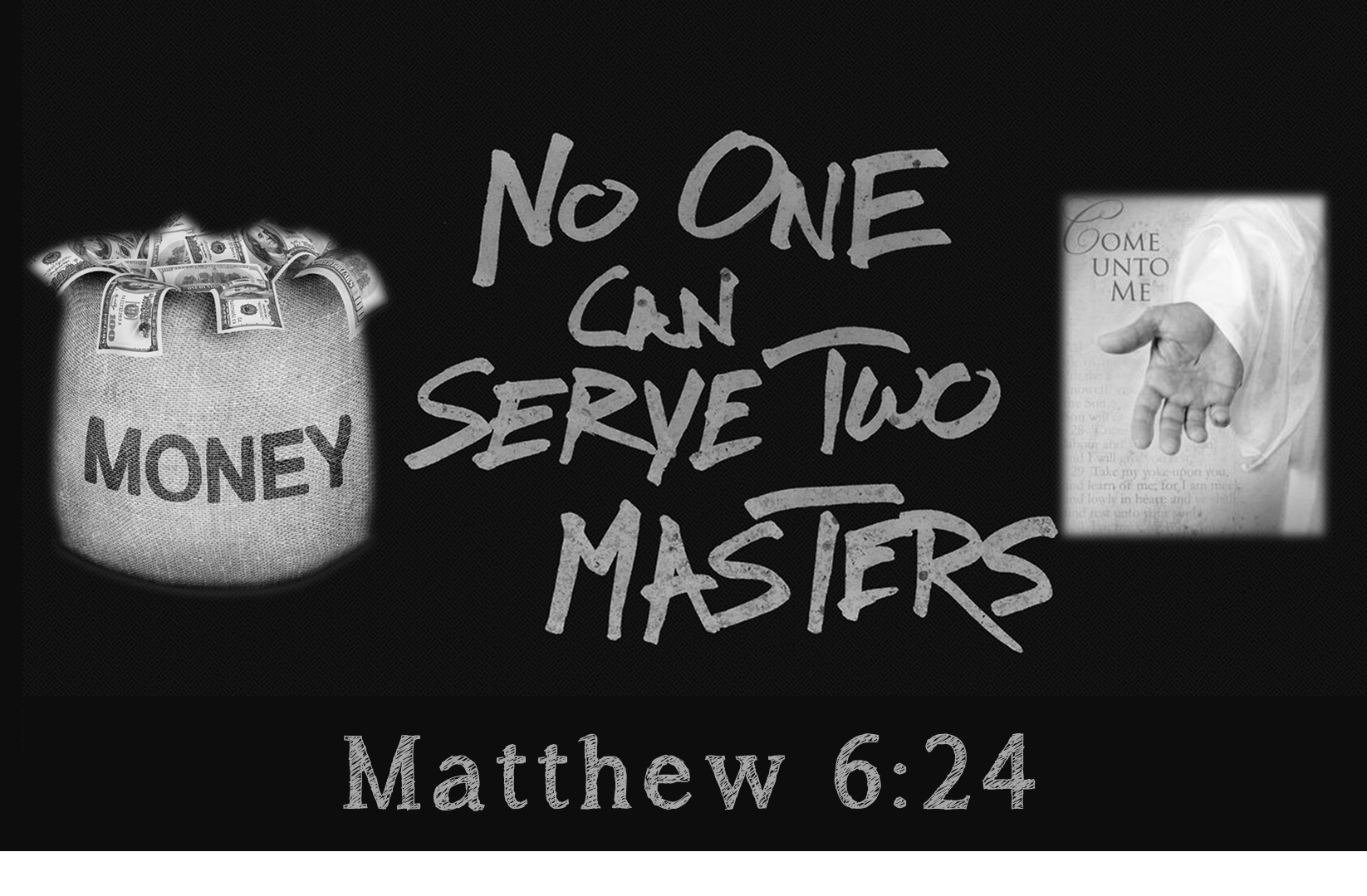 Jesus and Your Money
Do not lay up for yourselves treasures on earth, where moth and rust destroy and where thieves break in and steal; but lay up for yourselves treasures in heaven, where neither moth nor rust destroys and where thieves do not break in and steal. For where your treasure is, there your heart will be also (Matt 6:19-21).
No one can serve two masters; for either he will hate the one and love the other, or else he will be loyal to the one and despise the other. You cannot serve God and mammon (Matt 6:24).
WHY?
Sell what you have and give alms; provide yourselves money bags which do not grow old, a treasure in the heavens that does not fail, where no thief approaches nor moth destroys. For where your treasure is, there your heart will be also (Lk 12:33-34).
. . . the cares of this world and the deceitfulness of riches choke the word, and he becomes unfruitful (Matt 13:22).
So he said to them, do not intimidate anyone or accuse falsely, and be content with your wages (Lk 3:14).
For where your treasure is, there your heart will be also (Matt  6:21).

It enslaved Judas—“. . . he was a thief, and had the money box; and he used to take what was put in it” (Jn 12:6); betrayed Christ for money, (Matt 26:14-16).

It captured Ananias & Saphira—Acts 5:1-4.

Money ruled the wealthy farmer—Lk 12:15.

Money conquered the young Ruler—Matt 19:22.

Greed is idolatry—Col 3:5.

Love of money is a root of all kinds of Evil—1 Tim 6:10 (it is the doorway through which all manner of sin enters, including NOT giving as one is  prospered)!
Our attitude toward money is an
indicator of who owns our hearts
Jesus did not applaud the young man in Matthew 19 because he was:

Keeping the commandments of God!
Sacrificing in the temple
A worshiper of God

These can and were being done even though his heart was on his money: “. . . he went away sorrowful, for he had great possessions” (Matt 19:22).

With God, as in business, money is the bottom line —“For where your treasure is, there your heart will be also” (Matt 6:21).
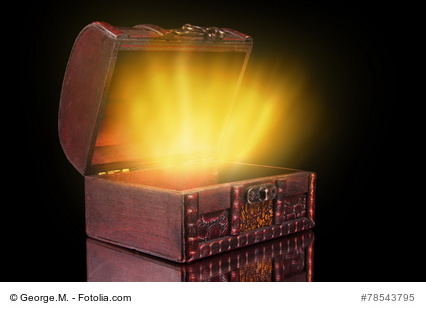 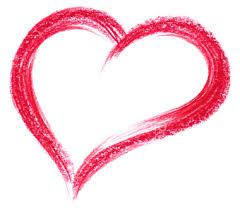 Jesus’ Attitude Toward Money
His Life Reflected His Attitude
Beginning with His Birth (Lk 2:7).
Continued  During  His Life (Lk 9:58).
His Teaching Reflected His Attitude
Matt 6:25-34; 	Lk 14:43
His Death Confirmed His Attitude
Matt 27:35 (This was all He had).
Matt 27:59-60 (Borrowed Grave).
Luke 12:13-15
“Then one from the crowd said to Him, teacher, tell my brother to divide the inheritance with me. But He said to him, man, who made Me a judge or an arbitrator over you? And He said to them, take heed and beware of covetousness, for one’s life does not consist in the abundance of the things he possesses.”
Understand that all that we think is ours belongs to God (Psa 24:1; Psa 50:10).

Know we are mere “stewards” of what God has granted us to use (Lk 16:1-13).

Remember we will be held accountable to God for the way we use wealth (Rom 14:12; 1 Tim 6:17-19); (“Give an account of your stewardship . . .,” Lk 16:1).

Learn God’s principle for earning: “. . . let him labor, working with his hands what is good, that he may have something to give him who has need” (Eph 4:28).